Photorespiration
Oxidative photosynthetic carbon cycle, 
or C2 photosynthesis 
Or  Glycolate Pathway
Photorespiration
Photorespiration (also known as the oxidative photosynthetic carbon cycle, or C2 photosynthesis) 
refers to a process in plant metabolism where the enzyme RuBisCO oxygenates RuBP, wasting some of the energy produced by photosynthesis.
The desired reaction is the addition of carbon dioxide to RuBP (carboxylation), a key step in the Calvin–Benson cycle, 

but approximately 25% of reactions by RuBisCO instead add oxygen to RuBP (oxygenation), creating a product that cannot be used within the Calvin–Benson cycle.
25% Reduction of Photosynthesis in C3 Plants
This process reduces the efficiency of photosynthesis, potentially reducing photosynthetic output by 25% in C3 plants. 
Photorespiration involves a complex network of enzyme reactions that exchange metabolites between chloroplasts, leaf peroxisomes and mitochondria.
Photorespiration-As a wasteful Process
The oxygenation reaction of RuBisCO is a wasteful process because 3-phosphoglycerate (G3P) is created at a reduced rate and higher metabolic cost compared with RuBP carboxylase activity.
While photorespiratory carbon cycling results in the formation of G3P eventually, around 25% of carbon fixed by photorespiration is re-released as CO2 and nitrogen, as ammonia. 
Ammonia must then be detoxified at a substantial cost to the cell.
 Photorespiration also incurs a direct cost of one ATP and one NAD(P)H.
Photorespiration
Conditions for Photorespiration:LightTemperature—25-35⁰COxygen-High concentrationCO2-Low Concentration
PhotorespirationMECHANISM:
At mid-day, when temperature and CO2 content are high, the affinity of RuBP carboxylase increases for O2 but decreases for CO2. Thus, it converts RuBP to 3-carbon compound (PGA) and a 2-carbon compound (phosphoglycolate)
In Chloroplast— RuBP+ O2 (RuBisCo)→ 2-Phosphoglycolic acid+ 3-Phosphoglycerate
Chloroplast
The oxygenation of RuBP (ribulose bisphosphate) in the presence of O2 is first reaction of photorespiration that leads to the formation of one molecule of phosphoglycolate, a two-carbon compound and one molecule of PGA.
Where PGA is used in Calvin cycle, and phosphoglycolate is dephosphorylated to form glycolate in the chloroplast.
Peroxisome
From chloroplast, glycolate is diffused to peroxisome where it is oxidised to in glyoxylate. Here glyoxylate is used to form amino acid, glycine.
Mitochondria
Now, glycine enters mitochondria where two glycine molecules (4 carbons) give rise to one molecule of serine (3 carbons) and one molecule of CO2 (one carbon).
Peroxisome
Now, serene is taken up by peroxisome, and through a series of reactions is being converted into glycerate.
Chloroplast
This glycerate leaves the peroxisome and enters the chloroplast, where it is phosphorylated to form PGA.
C2 oxidative photosynthetic cycle
Now PGA molecule enters the Calvin cycle to make carbohydrates, but one CO2 molecule released in mitochondria during photorespiration has to be re-fixed. This means, 75 per cent of the carbon lost by the oxygenation of RuBP is recovered and 25 per cent is lost as release of one molecule of CO2.
Photorespiration is also known as C2 oxidative photosynthetic cycle
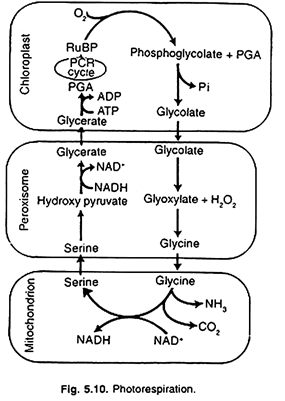 Conditions which affect photorespiration
Photorespiration rates are increased by:
Altered substrate availability: lowered CO2 or increased O2
Factors which influence this include the atmospheric abundance of the two gases, the supply of the gases to the site of fixation 
(i.e. in land plants: whether the stomata are open or closed), the length of the liquid phase (how far these gases have to diffuse through water in order to reach the reaction site).
For example, when the stomata are closed to prevent water loss during drought: this limits the CO2 supply, while O2 production within the leaf will continue. 
In algae (and plants which photosynthesize underwater); gases have to diffuse significant distances through water, which results in a decrease in the availability of CO2 relative to O2.
Increased Co2 Increases Photorespiration
It has been predicted that the increase in ambient CO2 concentrations predicted over the next 100 years may reduce the rate of photorespiration in most plants by around 50%.
 However, at temperatures higher than the photosynthetic thermal optimum, the increases in turnover rate are not translated into increased CO2 assimilation because of the decreased affinity of Rubisco for CO2
Increased temperature
At higher temperatures RuBisCO is less able to discriminate between CO2 and O2.
Increasing temperatures also reduce the solubility of CO2, thus reducing the concentration of CO2 relative to O2 in the chloroplast.
Biological adaptation to minimize photorespiration
1. C4  Plants   and 
CAM Plants
Possible purpose of photorespiration
Reducing photorespiration may not result in increased growth rates for plants.
Photorespiration may be necessary for the assimilation of nitrate from soil. 
Thus, a reduction in photorespiration by genetic engineering or because of increasing atmospheric carbon dioxide (due to fossil fuel burning) may not benefit plants as has been proposed.
Photorespiration and Nitrogen assimilation
Several physiological processes may be responsible for linking photorespiration and nitrogen assimilation.
 Photorespiration increases availability of NADH, which is required for the conversion of nitrate to nitrite. 
Certain nitrite transporters also transport bicarbonate, and elevated CO2 has been shown to suppress nitrite transport into chloroplasts.
Increased Crop Growth
However, in an agricultural setting, replacing the native photorespiration pathway with an engineered synthetic pathway to metabolize glycolate in the chloroplast resulted in a 40 percent increase in crop growth.